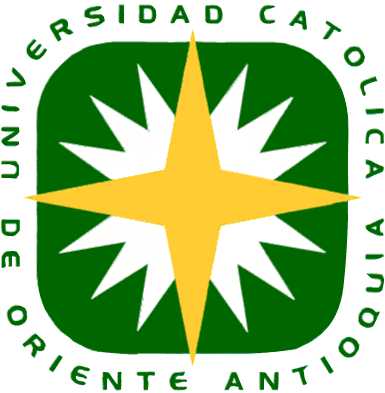 UNIVERSIDAD CATÓLICA DE ORIENTE
SERVICIOS DE MICROSOFT
 PARA LOS EGRESADOS
Agenda
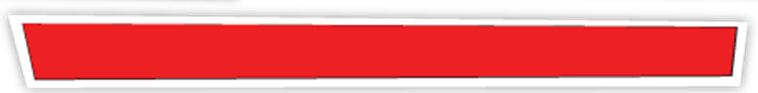 ¿Que es Live@edu?
Es una plataforma de correo electrónico  y herramientas de última generación personalizable para los  egresados
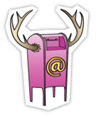 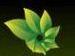 Photosynth
E-mail
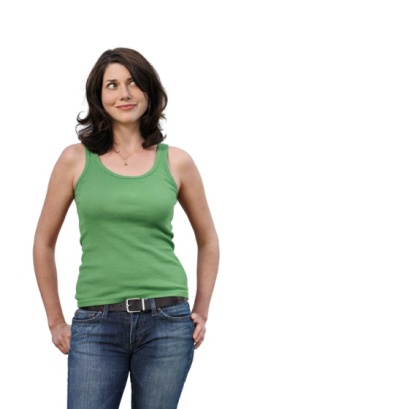 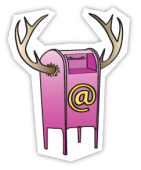 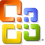 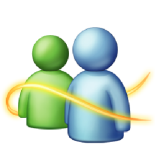 Mensajería Instantánea
Office Web
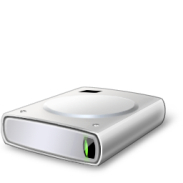 Skydrive
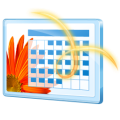 Calendario
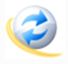 Mesh
PrimerNombre. PrimerApellido####@uco.net.co
Ejemplo: olga.velez3683@uco.net.co
[Speaker Notes: edu.comfenalcosantander.com.co]
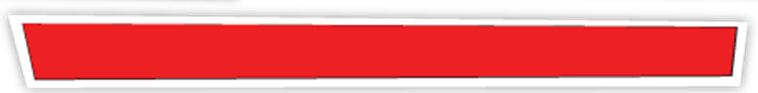 ¿Cómo se activa el correo?
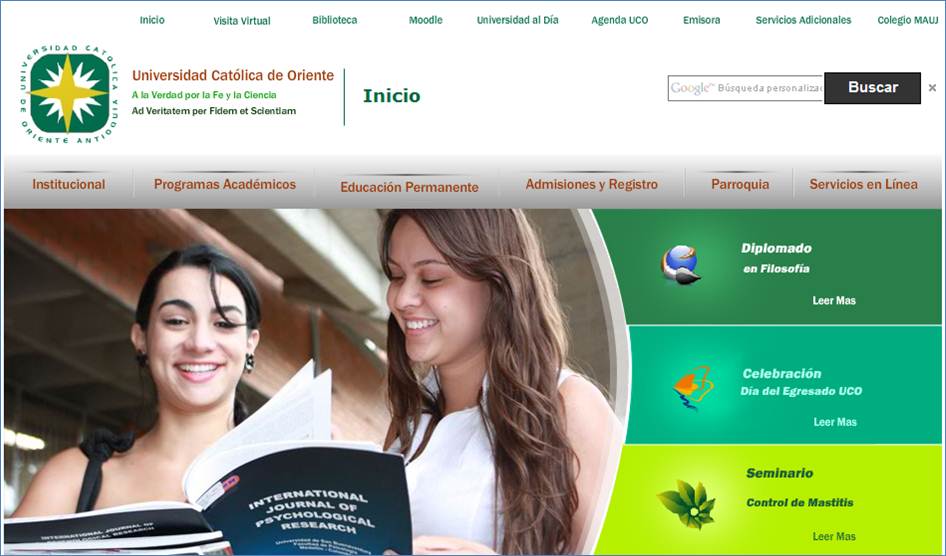 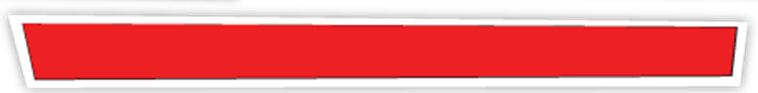 ¿Cómo se activa el correo?
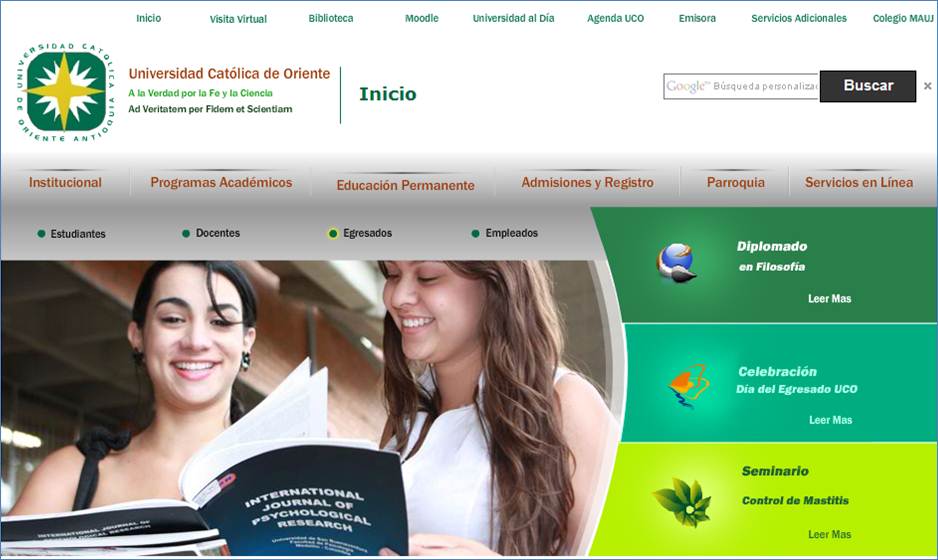 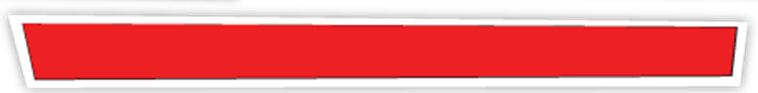 ¿Cómo se activa el correo?
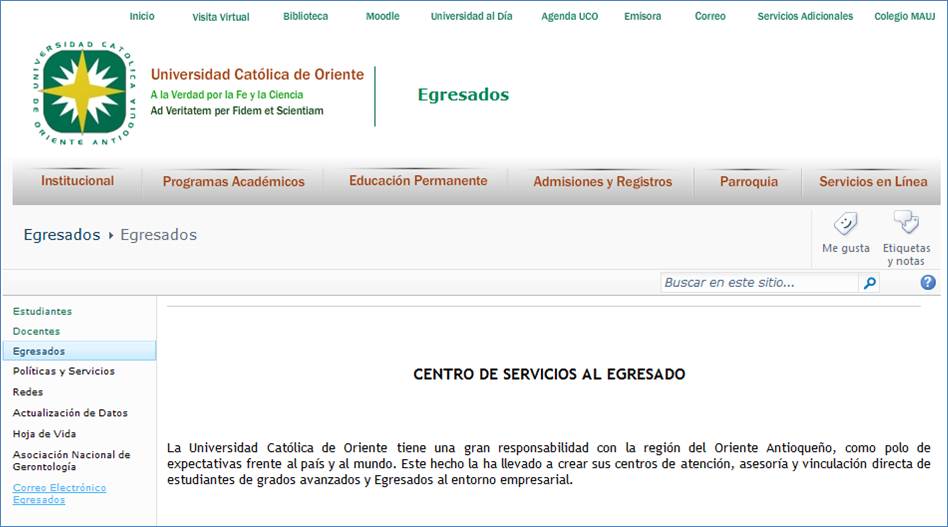 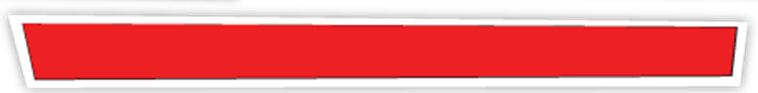 ¿Cómo se activa el correo?
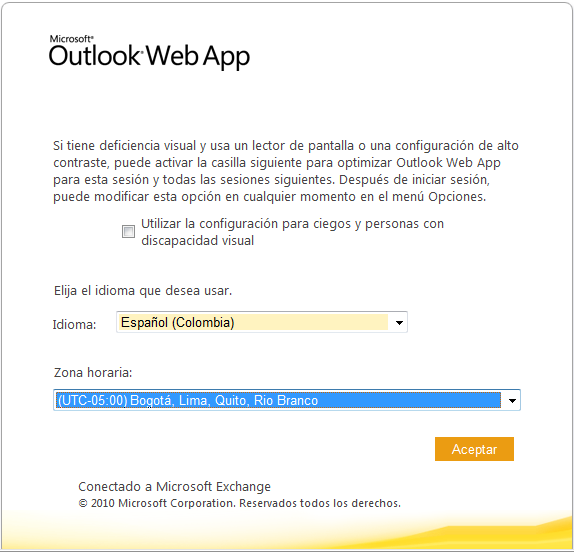 Correo Electronico
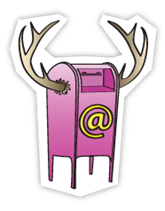 Calendario
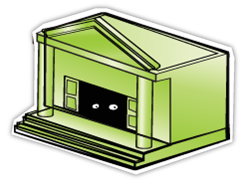 Skydrive
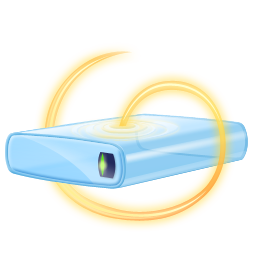 Office web Application
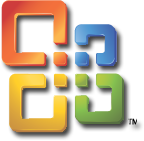 [Speaker Notes: Las viñetas son estandarizadas y creemos que es el diseño indicado para que al abrirlas no se modifique.]
Dispositivos y Sync
Mantener  documentos, fotos y otros archivos actualizados en todos los equipos.
Sincronizar carpetas en la ubicación de almacenamiento sincronizado de SkyDrive 2GB.
Conectarte a tus equipos de forma remota. 
Sincronizar la configuración de programas entre los equipos.
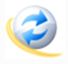 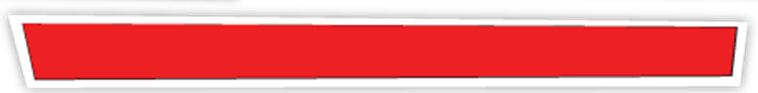 Como funciona Sync
Dispositivo 1
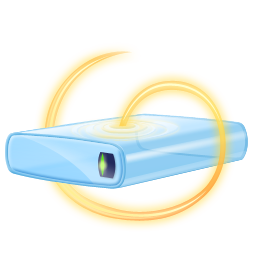 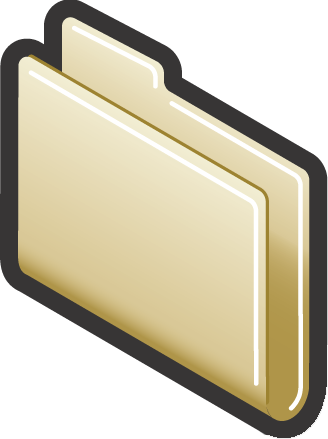 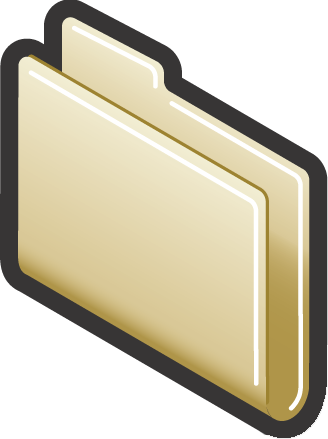 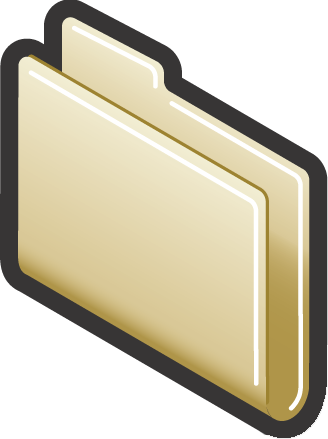 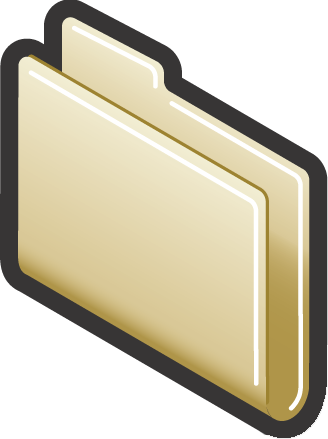 Dispositivo 2
Personal
Personal
Personal
Personal
Dispositivo 3
www.mesh.com
Academia Virtual
Academia de estudios, organizada por carreras y por currículo, que le permitirá ampliar sus conocimientos en la plataforma Microsoft y mantenerlo al día en el cambiante mundo de la información tecnológica. El programa es totalmente Gratuito. Usted podrá utilizar todos los recursos disponibles sin ninguna restricción. En el MVA encontrará comunidades de expertos, documentos, laboratorios en línea, Webcast y academias, entre otros, con los que podrá contar para ampliar sus conocimientos, enviar preguntas y obtener la información necesaria para seguir avanzando.
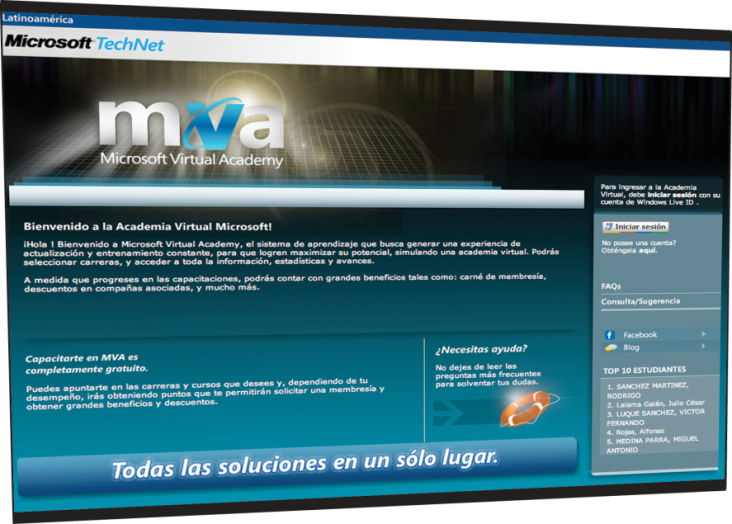 Photosynth
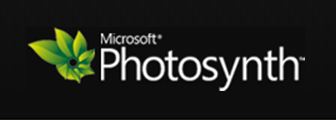 Contactos UCO
Juan Diego García: Teléfono 5699090  ext  312
E-mail:  admin@uco.net.co
Olga Vélez B.  Teléfono 5699090 ext 226
E-mail:  olga.velez3683@uco.net.co